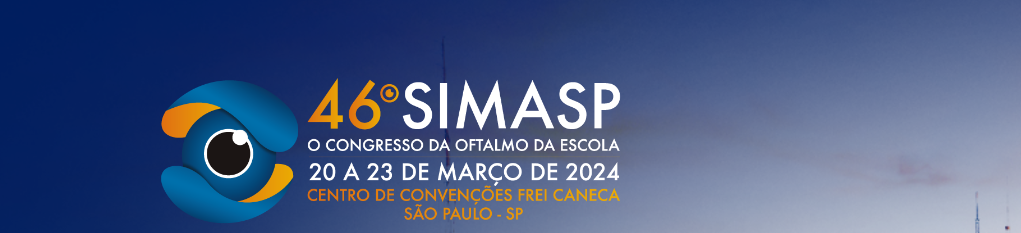 Síndrome do Bebê Sacudido em Pronto Socorro Oftalmológico
As hemorragias retinianas são as principais manifestações da Síndrome do Bebê Sacudido (SBS). As crianças com SBS apresentam hemorragias retinianas em múltiplas camadas – pré-retinianas,  intrarretinianas e sub-retinianas – podendo estender-se até a periferia da retina e ocorrer danos permanentes por lesão direta.
Breno B. Andrade¹; Celso Busnelo Moreno¹;  Letícia L. Ventura¹; Gustavo C. Santos¹; Henrique A. Sousa¹; Paula Elinda Ignácio Gomes¹; Ana Carolina Ferrari Nassar¹; João Vitor V. Moraes¹; Daniela T. de Figueirôa; Julio Zaki Abucham¹; Vagner L. Lima¹.
¹Instituição: Faculdade de Medicina do ABC, Oftalmologia.
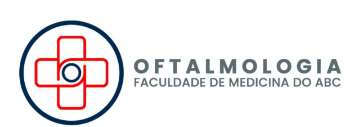 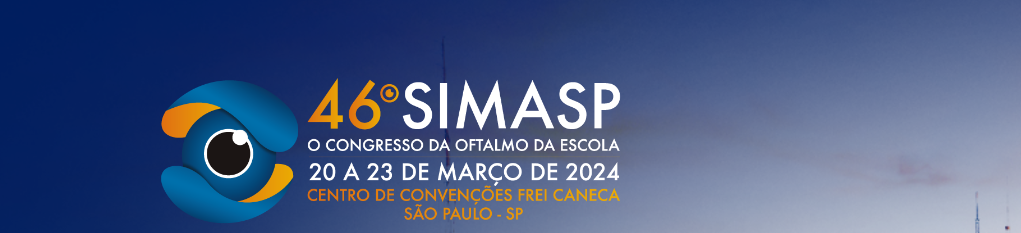 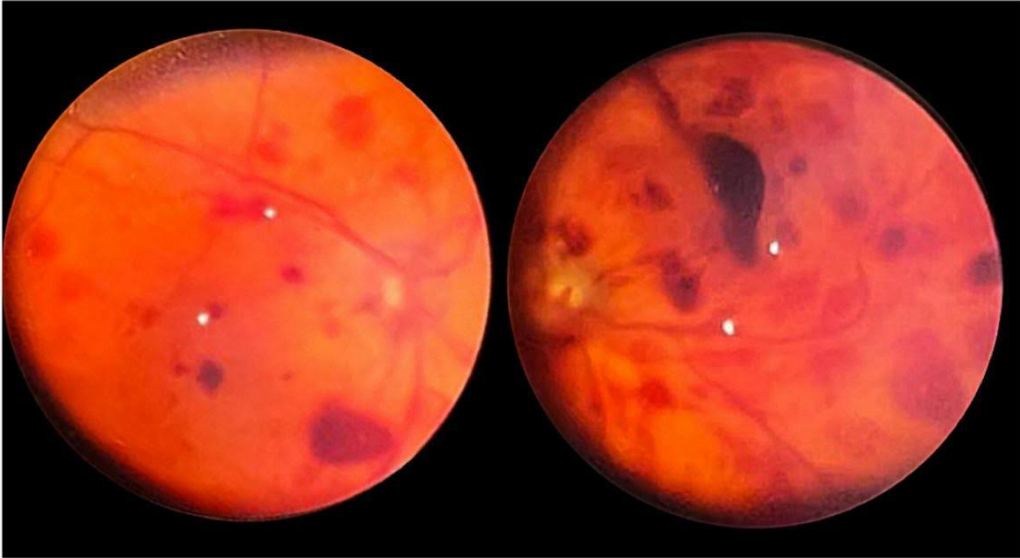